Before we begin
There may not be time for questions at the end of this presentation.  We encourage you to email Ligia Gomez at lgomez@marcive.com directly with your questions and they will be answered and redistributed to today’s attendees.

The slides will also be shared on the MARCIVE website, so please sit back and relax instead of writing what you see on the screen.

www.marcive.com
MARCIVE & Temple University
MARCIVE knew that libraries were no longer interested in hosting their own authority file; and ExLibris offered an innovative solution with the shared authority file in the community zone. As library systems are changing to linked data and open environments, we were left with questions such as, “Is authority control relevant?”

We developed an ongoing subscription that would maintain the bibliographic records because we saw that there was still a gap.  We needed a guinea pig, and are very grateful for Temple University’s partnership in testing out this product. 

Holly Tomren, Head of Metadata Strategy and Digitization Services, Temple Univ.
Leanne Finnigan, Database Management Librarian, Temple Univ.
Ligia Gomez, Consultative Sales at MARCIVE
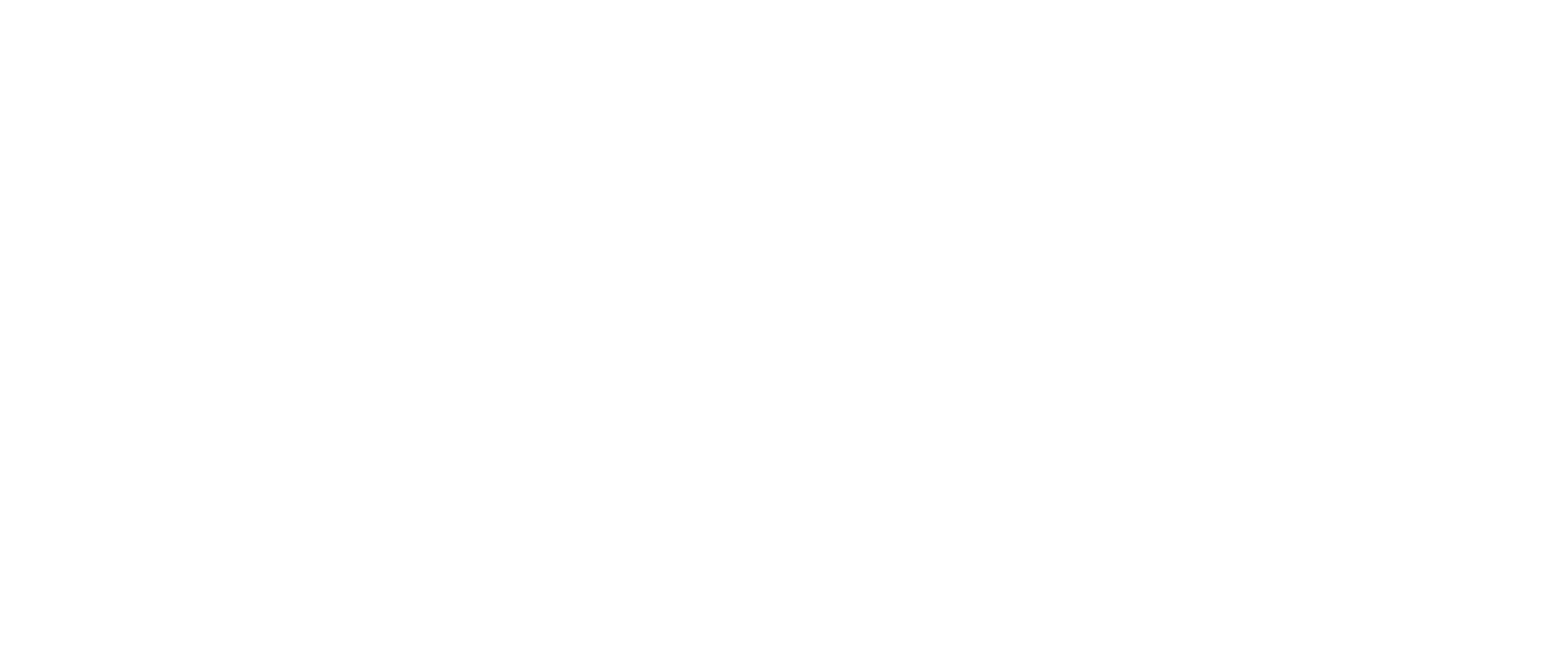 Outsourced Authority Control in Alma
Comparing Workflows and Results
Leanne FinniganHolly Tomren
ELUNA 2020
About Temple University Libraries
Libraries:
Philadelphia, PA: Main campus, Health Sciences, Podiatry, Law, Special Collections Research Center, Charles L. Blockson Afro-American Collection, and remote storage facility
Additional campuses: Ambler, PA; Harrisburg, PA; Tokyo, Japan; Rome, Italy
Total titles, including e-resources (FY20):     		4,286,195
Total physical titles (FY20):                 			1,964,725
Total physical volumes (FY20):                		2,874,066
NACO contributors; internal SACO training in progress
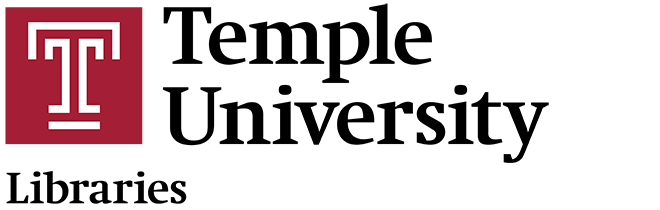 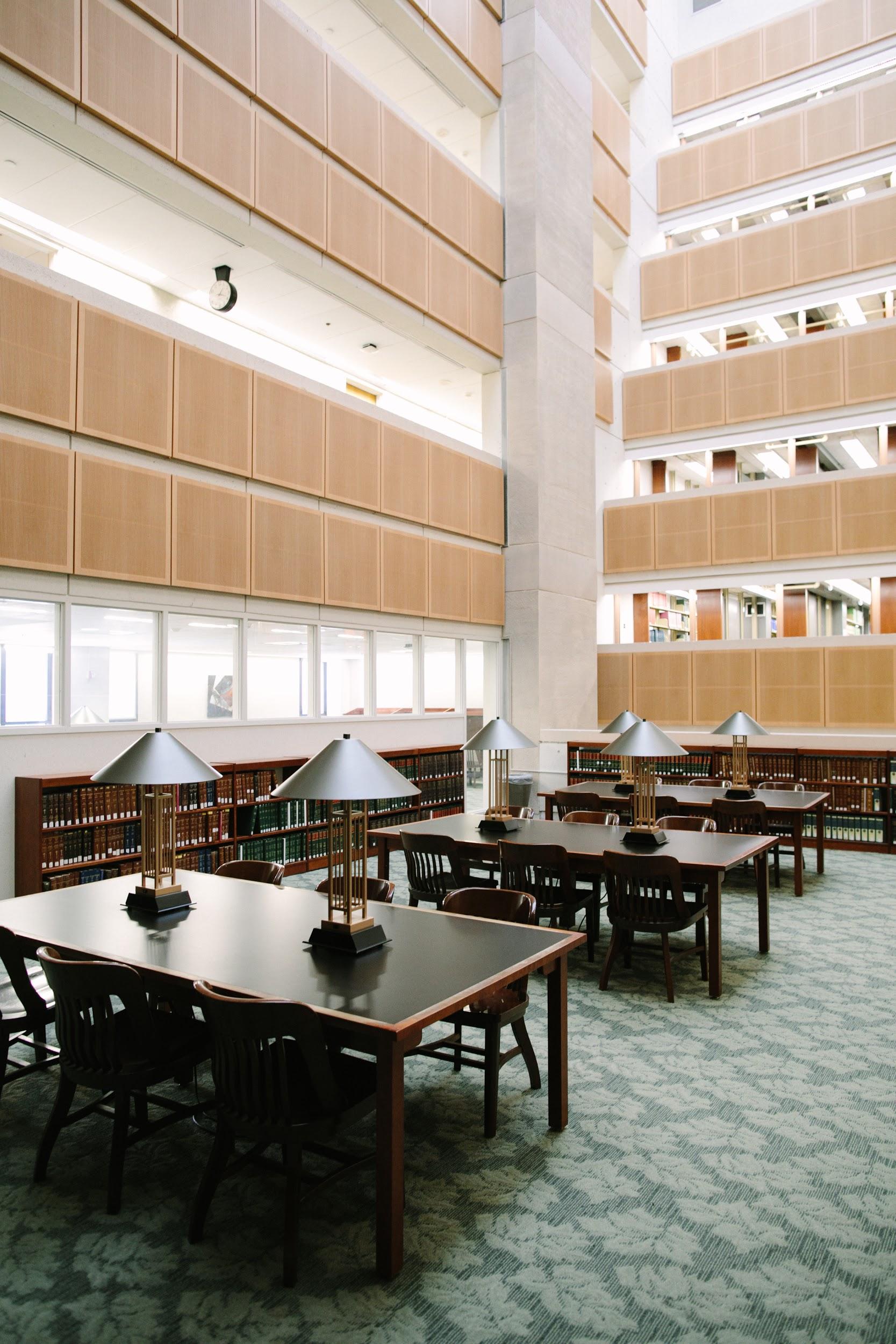 Timeline
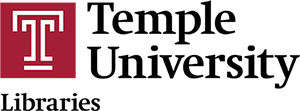 1998 migration from GEAC to III Millennium
2017 migration from Millennium to Alma and Primo
2018 launched custom Blacklight discovery layer to replace Primo
2019 move from Paley Library to Charles Library
Authority Control Prior to Alma Migration
III Millennium ILS
Millennium used locally stored authority records to manage headings.
Updated authority records would trigger updates to the headings in corresponding bibliographic records, based on 4XX string matching. 
Authority records with no matching headings in bibliographic records generated a Blind Headings report
Bibliographic headings with no matching authority records generated additional reports, including new headings, near matches, etc.
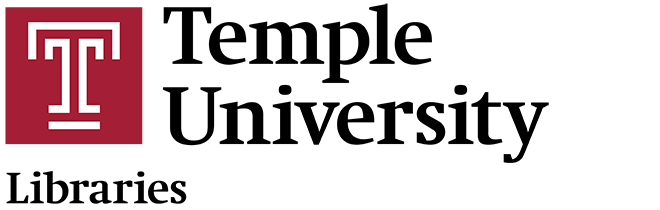 Marcive Workflow, pre-Alma
Marcive services:
Overnight Authorities, Standard Authority Notification, New Match Services
Last Backfile was in 1998, corresponding to Temple main library’s migration from GEAC to III
Workflow:
Send Marcive bibliographic records for new cataloging only, 2x/month, based on Millennium CAT DATE and BIB LOC fields
Load back corrected bibs and corresponding authorities, using Millennium load profile
Use Millennium Headings Reports to identify issues that need manual review - blind headings, etc.
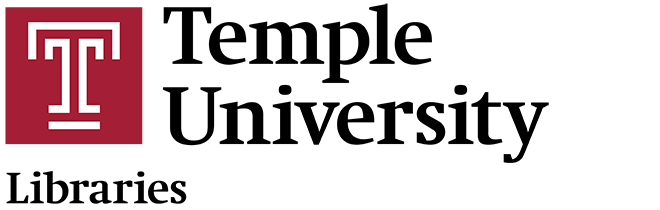 Alma Migration 2017
Continued to use Marcive Overnight Authorities to send new cataloging, and re-load bibliographic records
New import profile: 001 as match point, keep local fields and data upon merge (035, 9XX, etc.)
New search strategy: had to replace Millennium CAT DATE with local processing field in Alma (997)
Cancelled Marcive Standard Authority Notification Service, as we no longer had a use case for returned authority records
Relied on Alma authority control rules for ongoing maintenance of headings:
Default Link BIB Headings Rule
Default Preferred Term Correction Rule
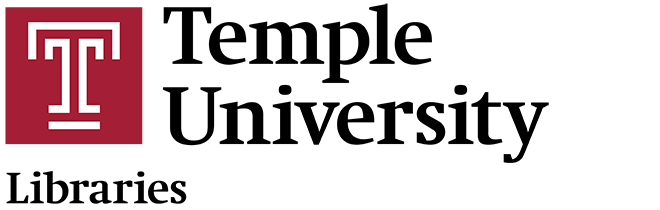 Alma Migration 2017
Alma Authority Control Task List
In 2017, Authority Task List had few options to limit results, so the reports were overwhelming, and we did not have adequate staff time or resources to evaluate reports.
One of the more useful reports was AUT record deleted - Unlinked BIB heading, which helped identify records that could not be handled automatically by Alma, including 
Split headings
Formerly undifferentiated names
Fictional names moving from LCSH to LCNAF (with change in tag from 650 to 600)
Introduction of Authority Control Task List Filters and Facets in June-August 2018 Releases were a huge improvement, but we still didn’t have staff time to devote to this, or to figure out what we were missing, because we were preparing for a library move and implementation of our discovery layer...
Long Story Short...
50% of new cataloging is shelf ready, not reviewed by catalogers for authority control, so Overnight Authorities for new materials is still essential.
Alma authority control rules catch some headings updates, but not all, and we did not have resources to devote to working with the Authorities Task List (especially the backlog that accumulated before the June-August 2018 releases).
Locally managing authority controlled headings cleanup & maintenance for our backfile was at such a scale that we needed another solution, or it wasn’t going to get done.
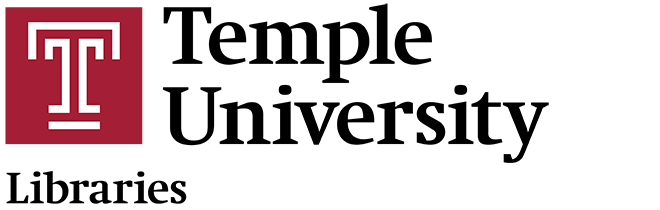 Move from Paley Library to Charles Library 2018
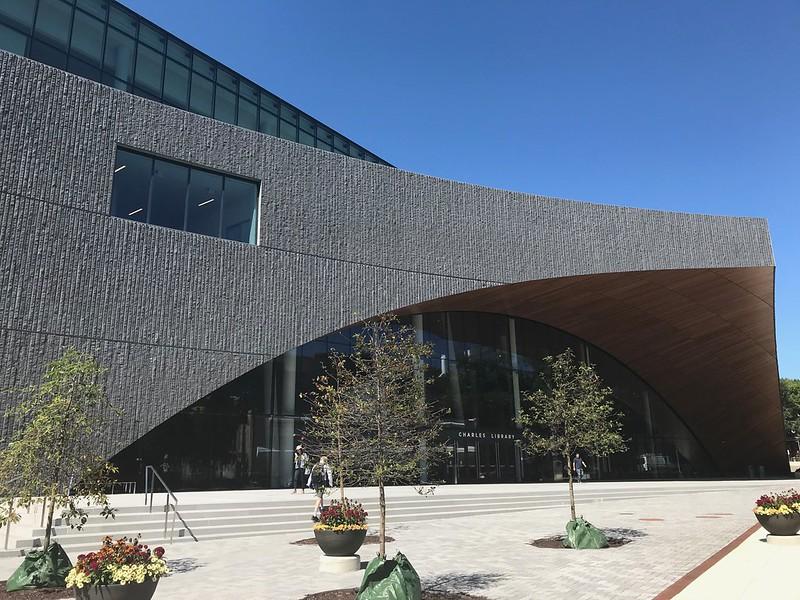 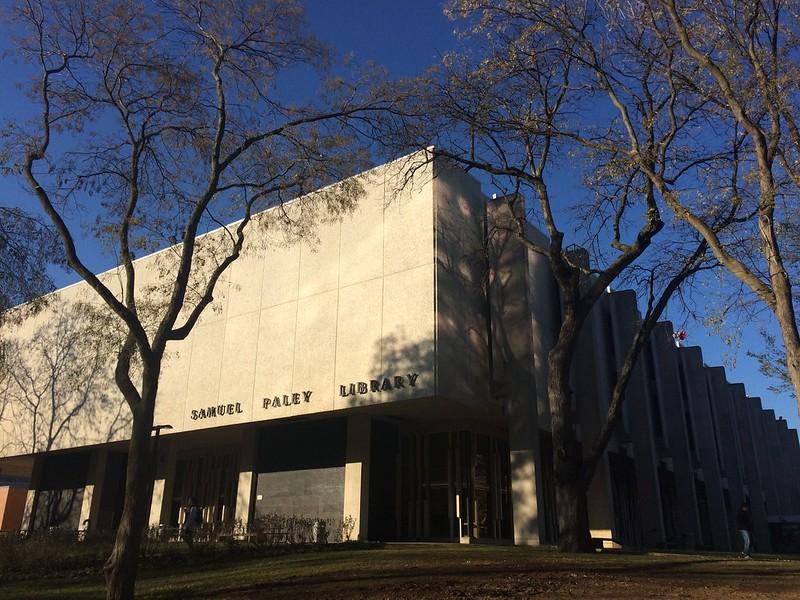 Automated Storage & Retrieval System (ASRS)
80% of circulating collection (1.2 million volumes) would now be inaccessible for browsing
Discovery is 100% dependent on availability and quality of metadata in the library catalog
To improve discovery in this new environment, we approached Marcive for
One-time Backfile enrichment, including RDA and URIs
One-time Table of Contents and Summary enrichment
Beyond new cataloging, still needed a way to continually update the backfile, within constraints of staff resources
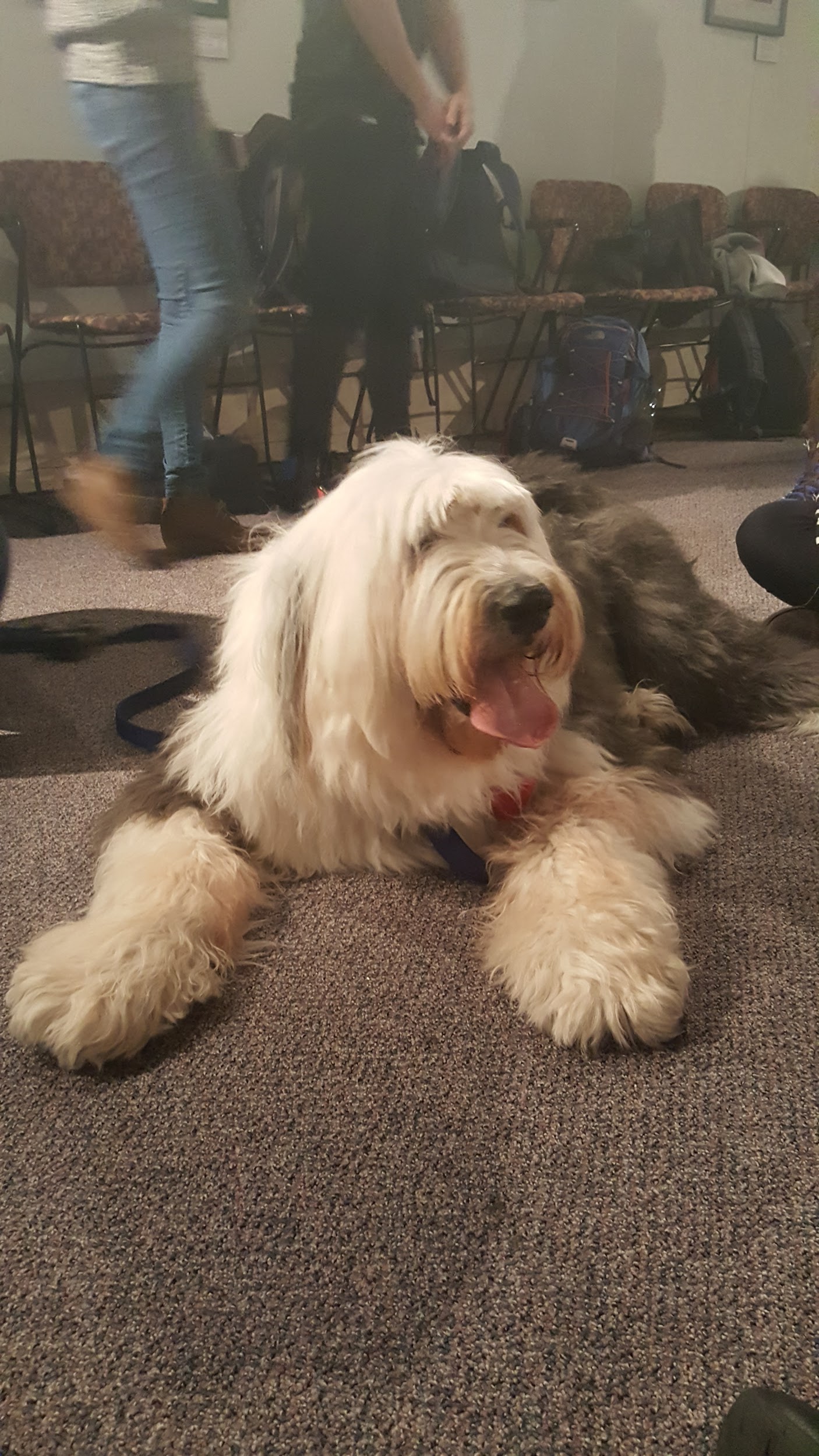 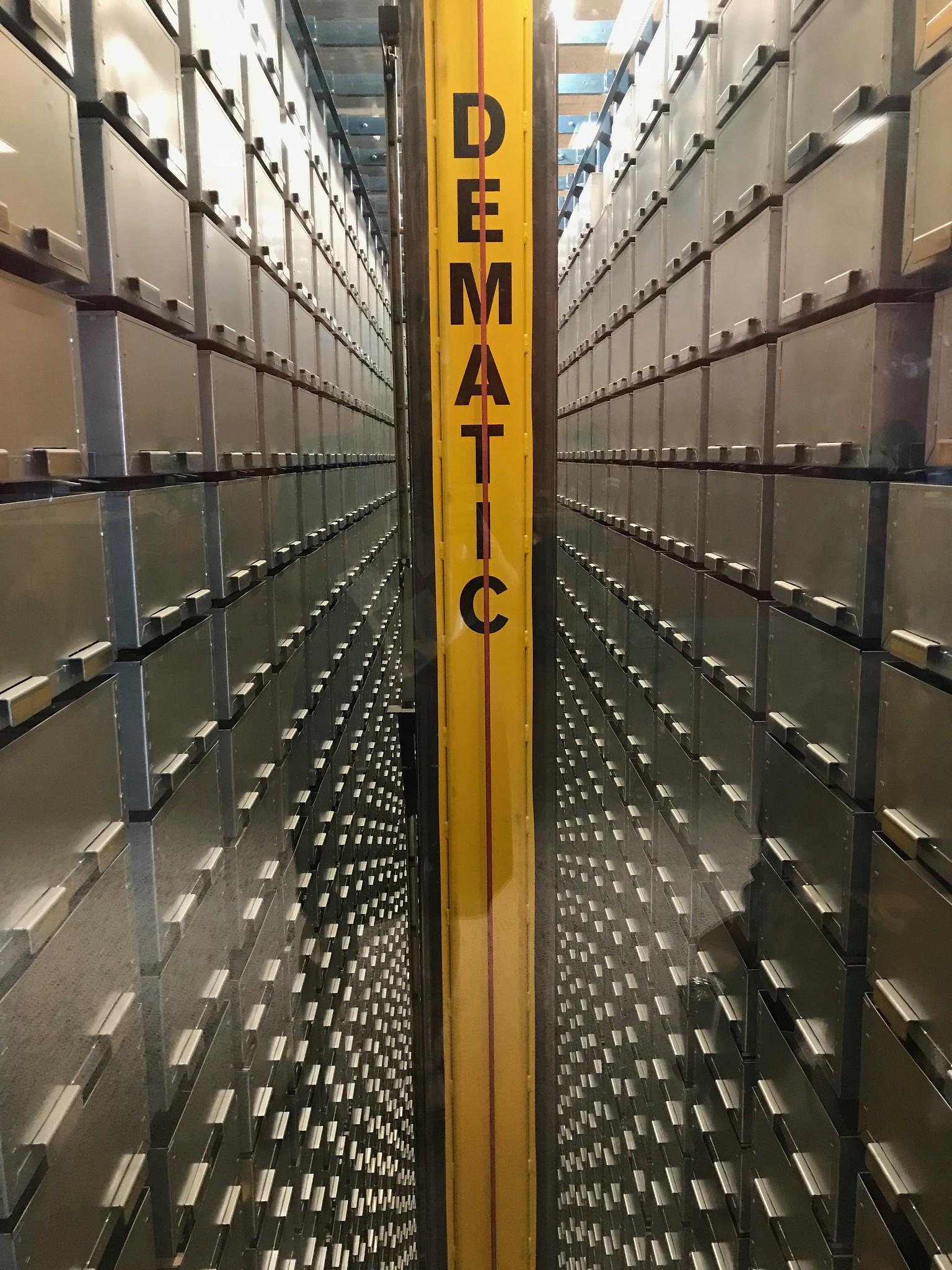 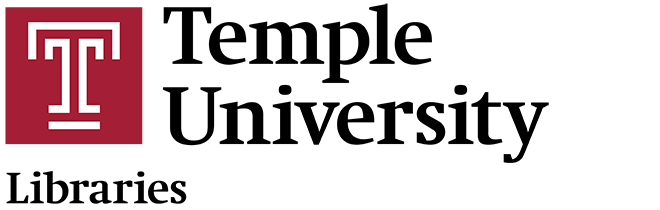 Marcive Comprehensive Notifications Pilot
Marcive uses backfile + new records from Overnight Authorities, sends bibliographic record updates when headings have changed, rather than sending updated authority records as in the past.
We agreed to pilot for 1 year with quarterly notifications, in conjunction with our new backfile.
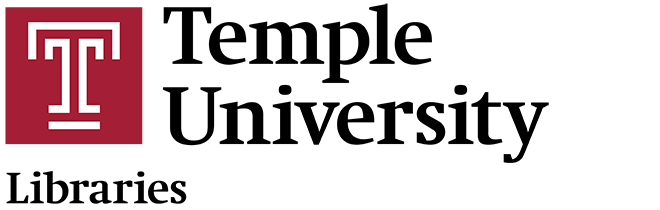 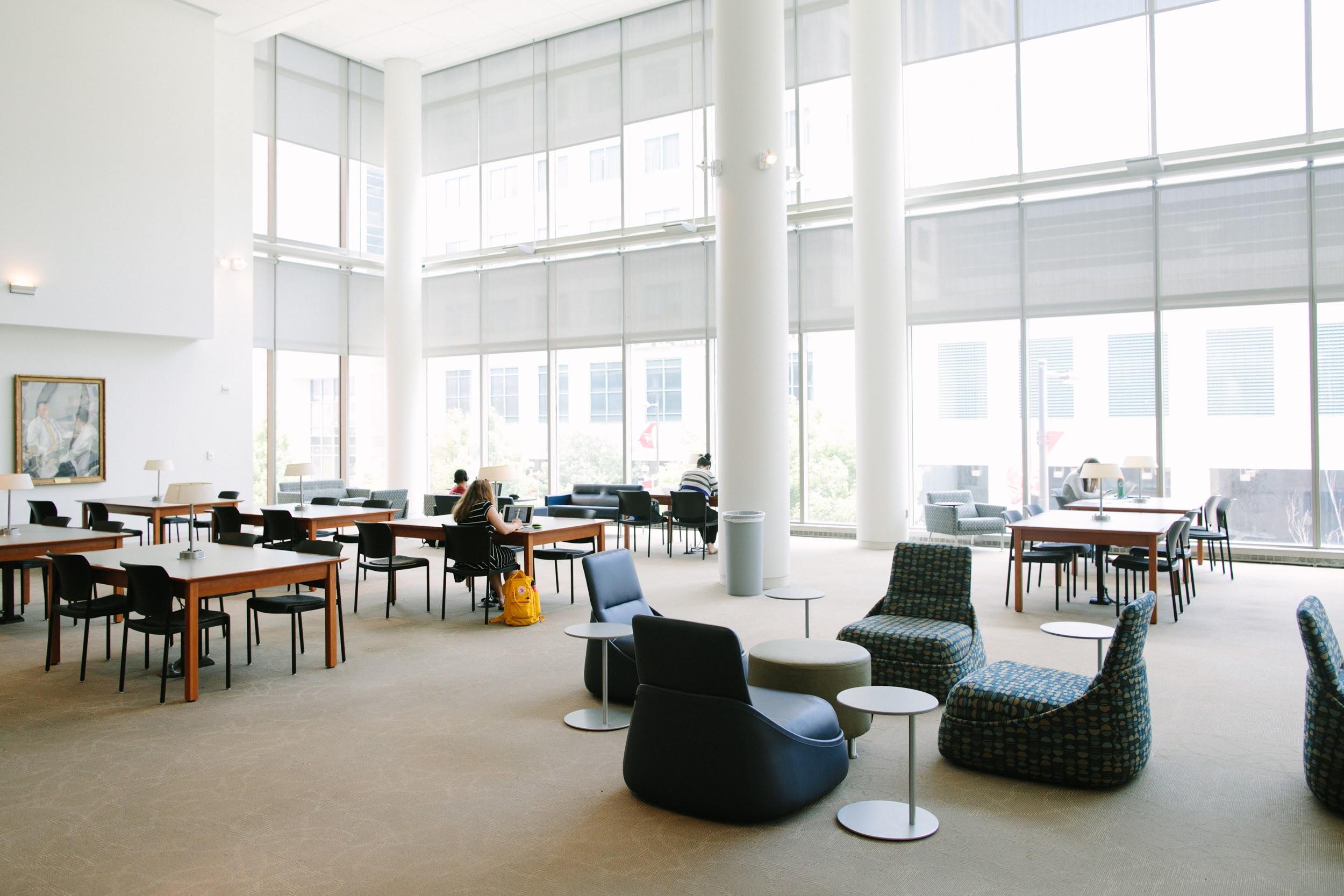 Drafting Our Profiles
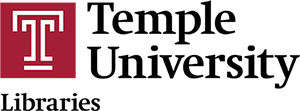 Considerations
Largely centralized, but some distributed cataloging
Various rare book, archival, and manuscript description conventions
Various genre/form vocabularies and thesauri
Locally controlled terms
Theses
Whether record was “approved” by a cataloger
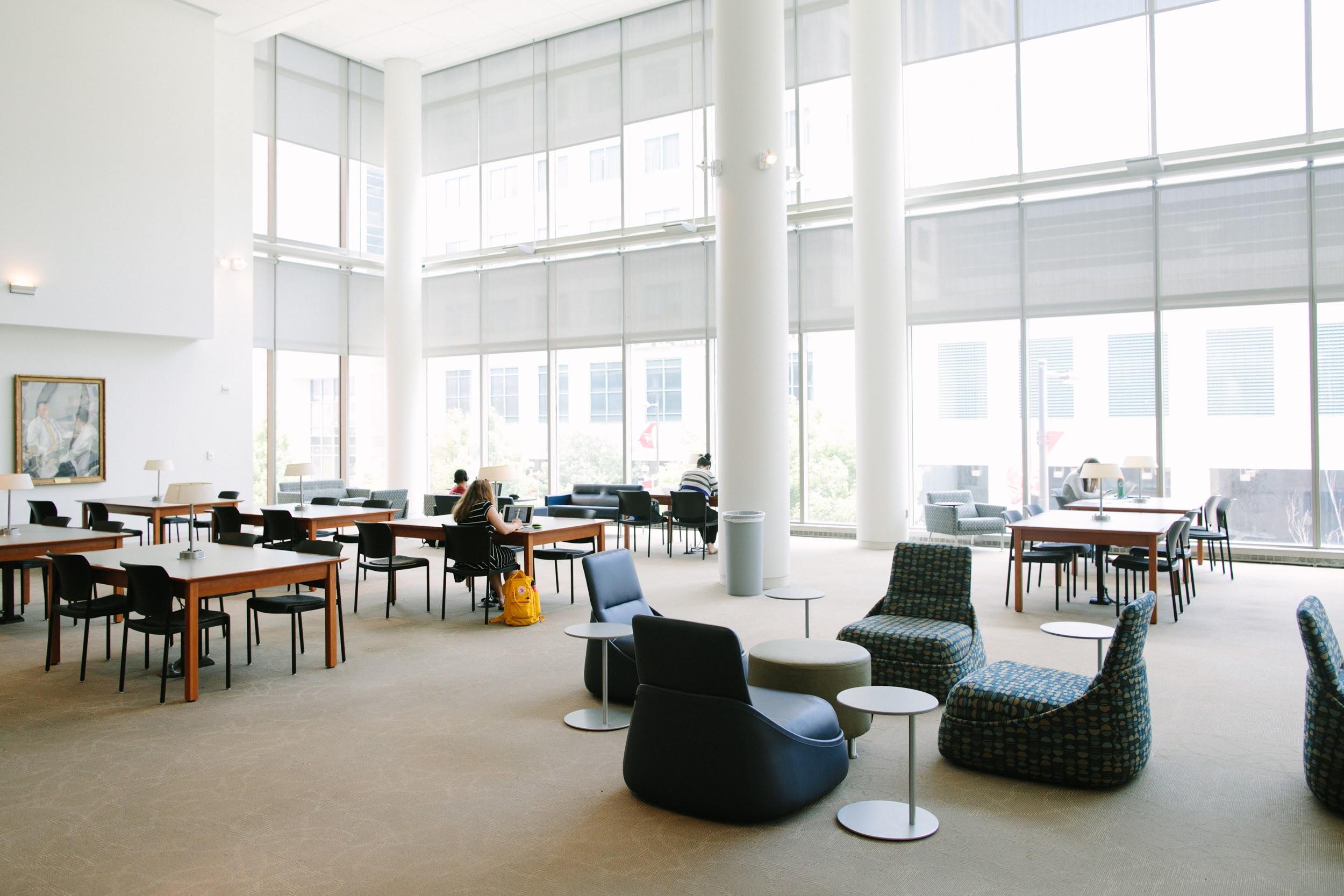 Drafting Our Profiles
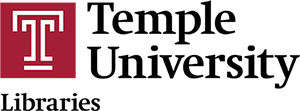 Created a Confluence page to collect all relevant material, including:
Authority Control Profile, Pt. II: Guide (Marcive)
Previous TEU processing profile
Meeting/brainstorming notes and wishlists

Page was updated as the project progressed
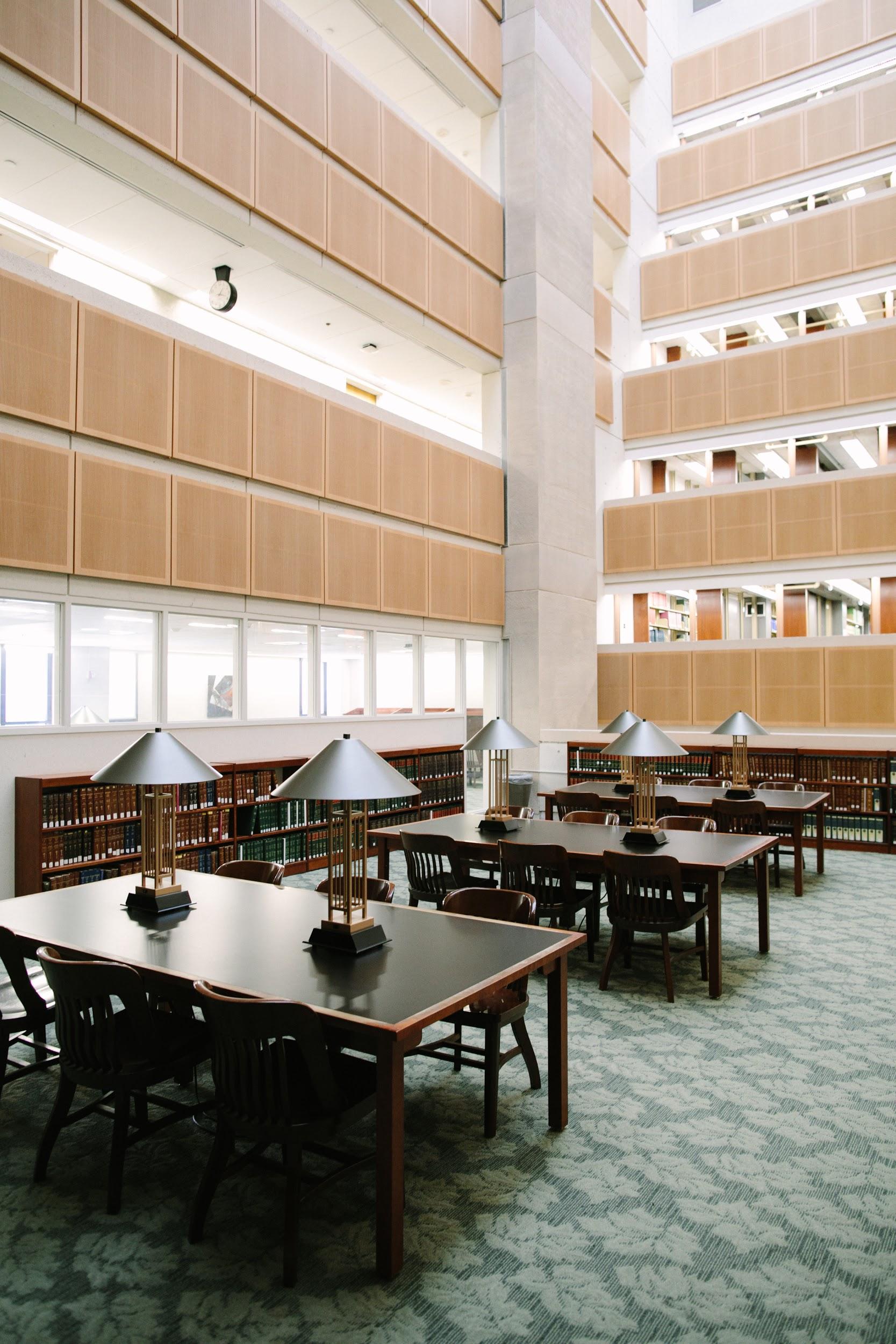 Drafting Our Profiles
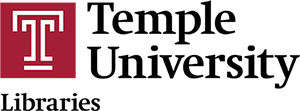 Separate profiles for regular and special collections
TEUM (“Traditional” cataloging)
Backfile processing
Ongoing CNS
Overnight Authorities
RDA enrichment
TEUS (“Special” cataloging)
Backfile processing
Overnight Authorities
No RDA enrichment
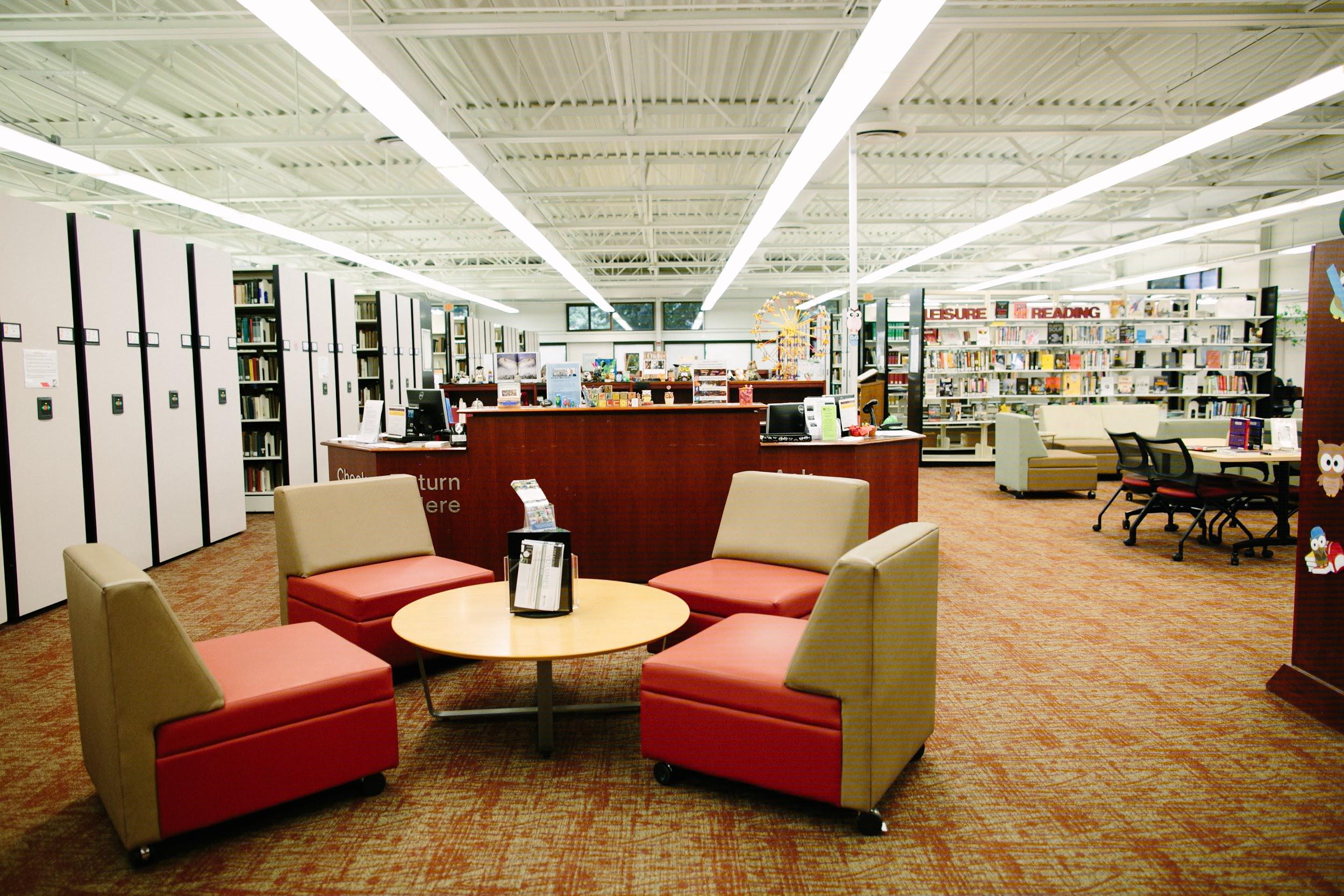 Backfile Criteria - TEUM
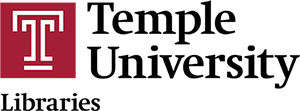 Unsuppressed titles
Brief level = 10 (has migrated Millennium CATDATE in 998$c or date in local processing field (997$a))
Specific locations
Stable, purchased electronic titles
Excluded:
Incomplete records (certain records without 300 field, records without 008)
Theses records
Archival/manuscript and rare book records
Records linked to Community Zone
Records in TEUS backfile
Anticipated record count for TEUM backfile: 2,000,000
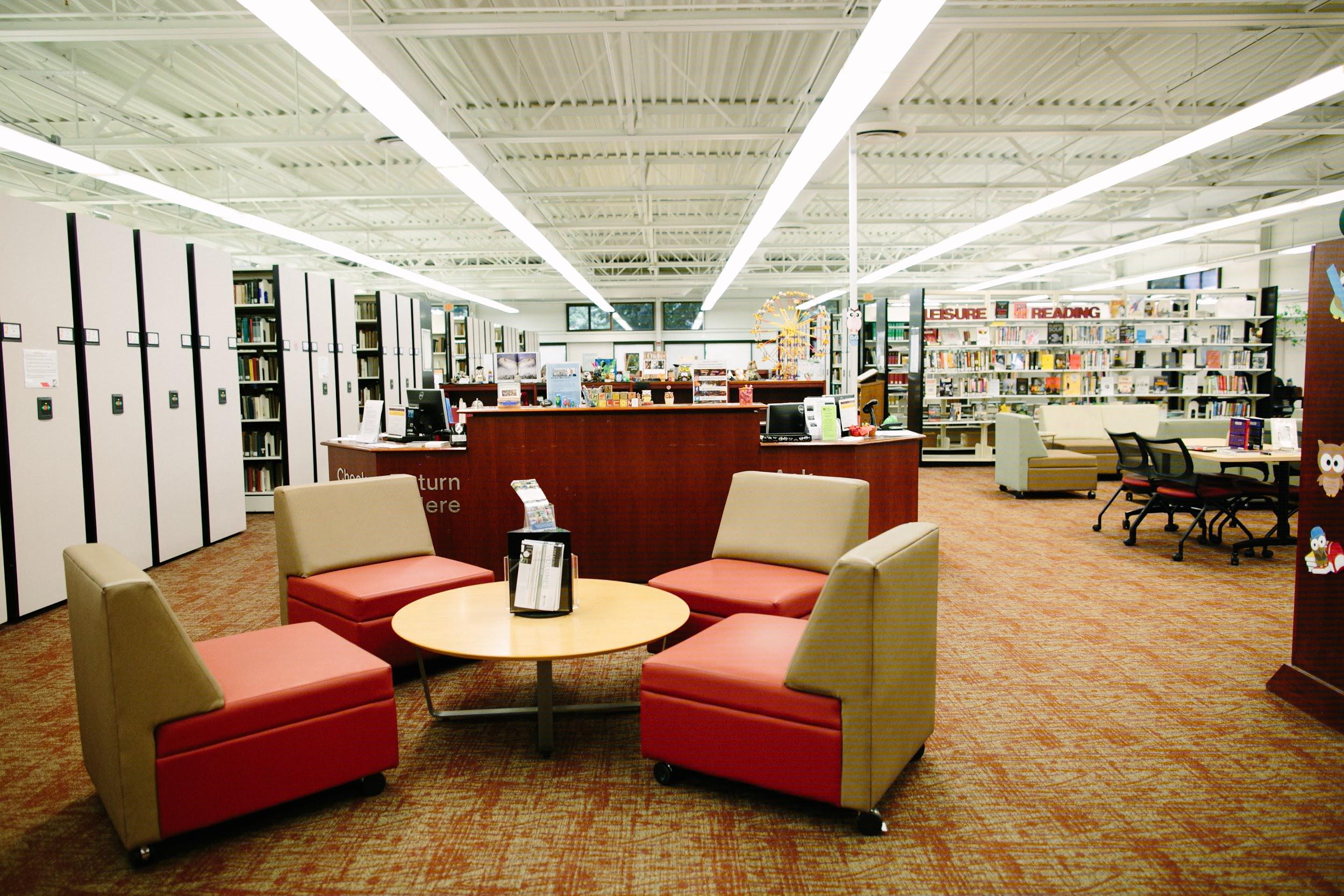 Backfile Criteria - TEUS
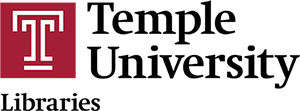 Unsuppressed titles
Brief level = 10 (has migrated Millennium CATDATE in 998$c or date in local processing field (997$a))
Rare book records (040$e has: bdrb, dcrb, dcrmb, dcrmc, dcrmg, dcrmm, dcrms)
Excluded:
Incomplete records
Theses
Archival/manuscript records (040$e has: amremm, appm, dcrmmss, dacs)
Anticipated record count for backfile: 167,000
Reviewing Test Records & Finalizing Profiles
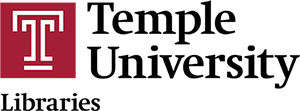 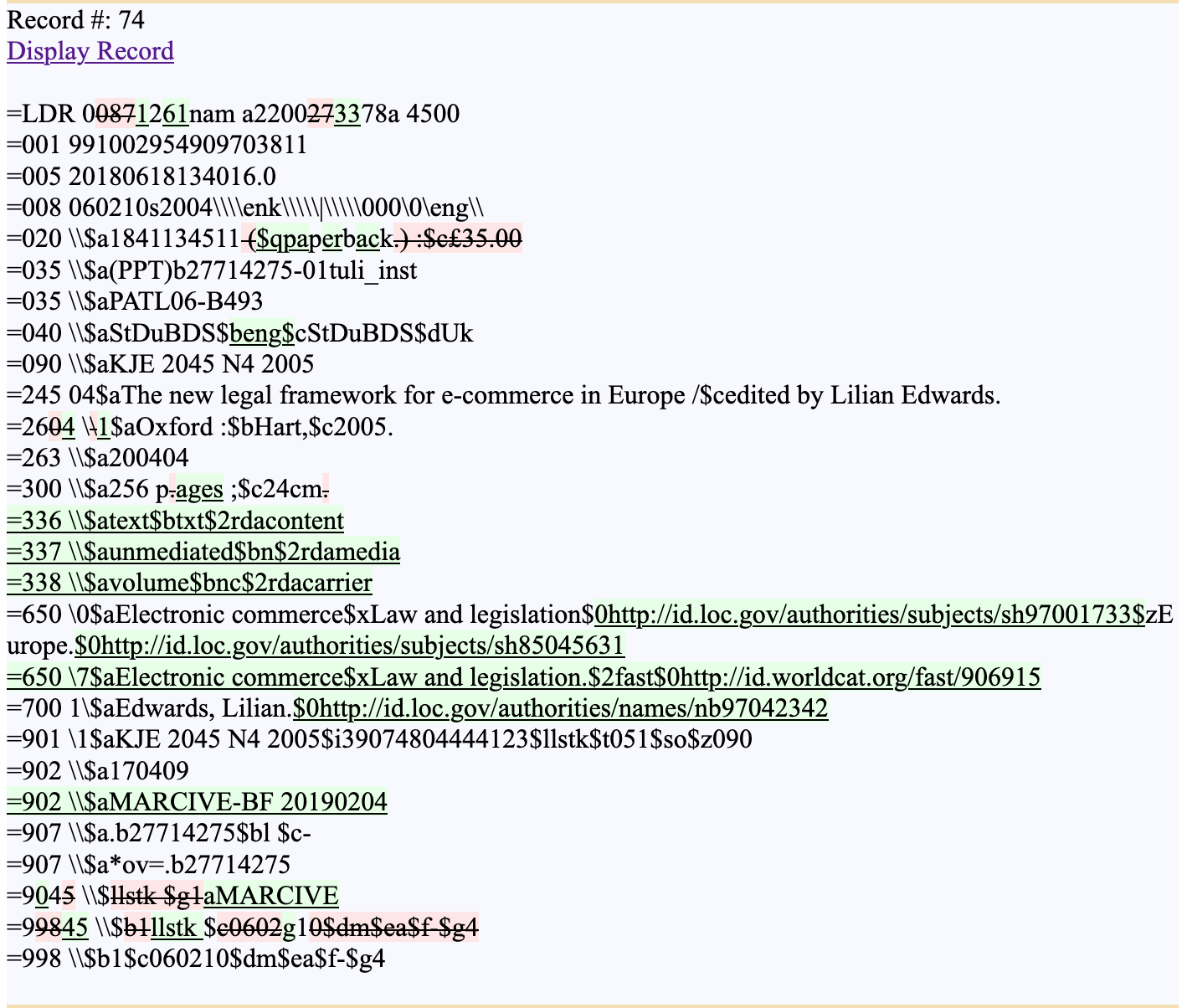 Tools used: MarcEdit & hypothes.is
Provided sample files that included “quirky” records for Marcive to process against our draft profiles
Resulting bibliographic files were processed using MarcEdit’s MARCCompare tool, which provides a visual rendering of the “before and after” of our test records
Those html files were put on a server so we could assess results collectively
Reviewing Test Records & Finalizing Profiles
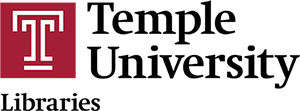 Once on a server, we used hypothes.is, a web annotation tool, to collectively review the records (think Google Doc comments but for web pages)
Instructions and assignments based on expertise were added to Confluence
Tagging annotations allowed us to organize our feedback and point to specific examples when we responded to Marcive
After we were satisfied with the profiles and processing, Marcive ran the backfiles
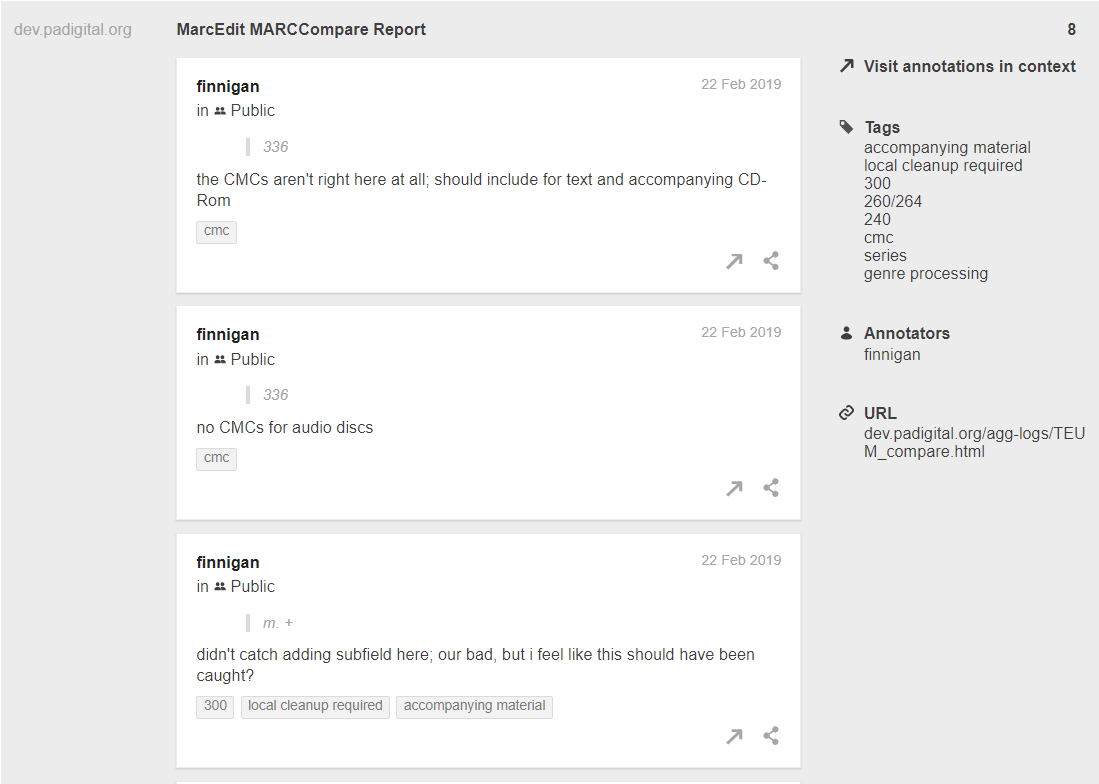 1st Quarter: Evaluate Records
First CNS yielded 200,000+ returned records
Evaluation process
Added guide to processing reports to our Confluence project page
Reviewed provided reports, especially:
TEUXCHNG.TXT - Preprocessing changes report (updates to bibs based on our profiles before authority processing - generating RDA elements, fixing language codes, etc.)
TEUXOBSO.TXT - Authorities processing report
RELATED files - newly matched, updated, and deleted authority records
1st Quarter: Evaluate Records
Evaluation process (cont’d)
Created Jira tickets with samples of particular types of changes in RELATED files
Assigned to colleagues and asked them to compare the changes to what was in Alma
Provide a short summary of their assessment answering the following:
Were headings already updated locally in Alma due to its automated processing?
Did Marcive pick the right heading? If not, please describe the error.
If Alma did not update the heading and Marcive did, what are the characteristics of the headings that were missed? For example, note if a majority of qualified headings were updated by Marcive but not by Alma's automated processing.
Did you find anything unexpected or weird that Alma and/or Marcive did?
1st Quarter: Evaluate Records
Where Marcive excelled:
Updating headings where record has no 4XX to aid automated update
Correct flip of fictitious characters
Updating newly matched headings where new heading has qualifiers
Updating headings for deleted undifferentiated authority records
Establishing and Refining Workflow
Challenges
Working around ongoing maintenance and cleanup
Alma automated maintenance
Post-move cleanup projects that resulted from the move to Charles Library
Closure due to COVID-19: cleanup projects of existing metadata are ideal for telecommuting
Establishing and Refining Workflow
Challenges (cont’d)
Alma server capacity and file size
Each file is 120+ MB and contains 50,000 records
Note: Marcive can reduce the number of records in a file, but we would prefer that Alma be able to handle files of this size (smaller files = more files to load!)
Uploading and timeouts in Import Profile
“It is suggested that you limit your file size to a maximum of 10MB” (Importing Records Using an Import Profile)
“...try again, just on off hours of the Internet, e.g. early in the morning” (ExLibris customer support response to reported issues)
Can’t do more than one Import Profile run at a time
The longer it takes to load, the larger our synchronization gap; slows local editing
During initial backfile, lots of validation errors and “deleted” records to sort through and correct (our fault, not Marcive’s!)
Establishing and Refining Workflow
Solutions - Working around ongoing maintenance
Education and training
Use 904 for processing stamp and tracking
Merge profile - see “Temple University Marcive CNS” in Community folder
only overlays fields under authority control (1XX, 240, 6XX, 7XX, 80X, 81X, 82X, 83X, 904)

when
   	   merge
then
   	   remove MARC."1"XX
   	   add MARC."1"XX
end
Establishing and Refining Workflow
Solutions - Working around ongoing maintenance (cont’d)
Use 904$x resend when editing, adding, and deleting a tag under authority control
To “refresh” a record that Marcive has in our backfile
Resend for Overnight Authorities
Run Overnight Authorities immediately before CNS processing begins
More to come!
Track ongoing issues using a ticketing system
Establishing and Refining Workflow
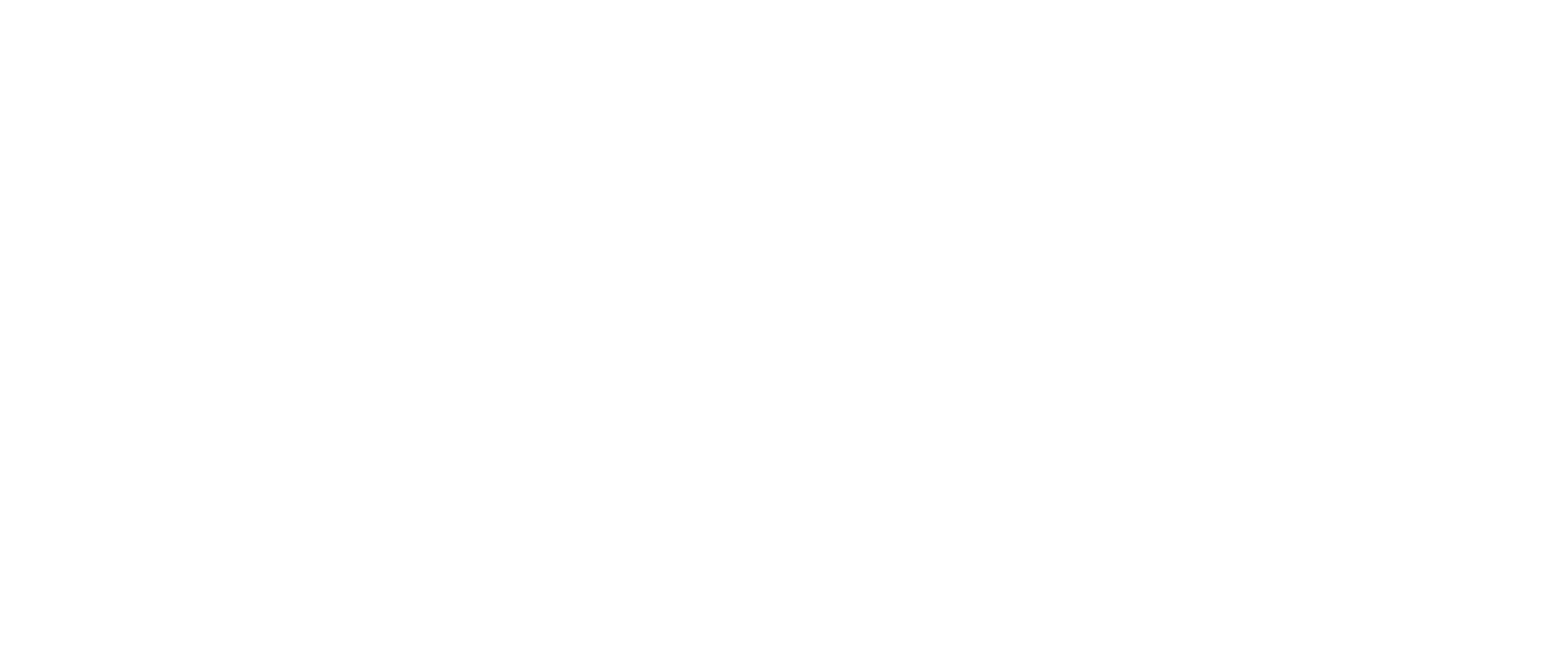 Solutions - Alma server capacity and file size
Used MarcEdit to split the files into smaller ones and placed on shared drive
Made copies of Import Profile and “tag teamed” with colleague
Used Safari and Firefox simultaneously
Tracked loading with a spreadsheet
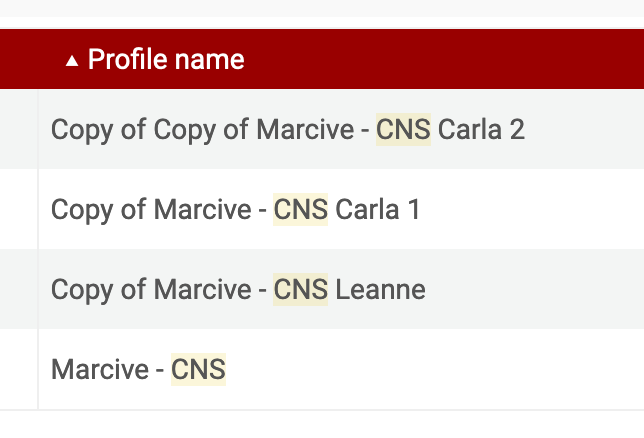 Benefits
Better than Alma at maintaining our access points
Supports our faceted discovery interface
Cleans up 041 language codes
Adds FAST headings
Adds 655s based on $v subdivisions
Adds 384 for musical key
Adds LCDGT terms in 385 (age only)
Adds Form of Work in 380 based on 047 value(s)
URIs open up possibility to maintain various vocabularies in house; won’t have to rely as heavily on string matching
Challenges
Marcive processing improvements/changes mean more records to load back in
Changed order of subfields with URIs
Changed process to generate FAST headings from LC
Ongoing Alma server capacity issues
May look into using a local FTP server or OAI
Marcive reports
Something easily plopped into a spreadsheet would have saved review time
Our database will always be a moving target; constant refining of workflow
Future Plans
Keep CNS service, but switch to semi-annual
Add CNS service for special collections, with an annual update
Plan for annual backfile refresh to address ongoing synchronization issues
Capture updates we didn’t load during ongoing CNS
Hope to incorporate returned authority records into a newly developed Centralized Metadata Repository outside of Alma, which we will use to incorporate authority data into our local Blacklight discovery layer
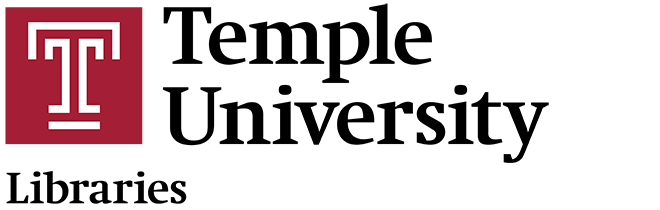 Questions?
Ligia Gomez, lgomez@marcive.com 
Leanne Finnigan, leanne.finnigan@temple.edu
Holly Tomren, holly.tomren@temple.edu
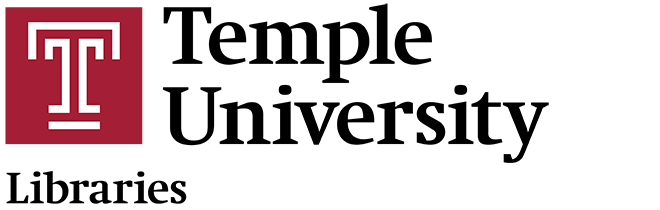